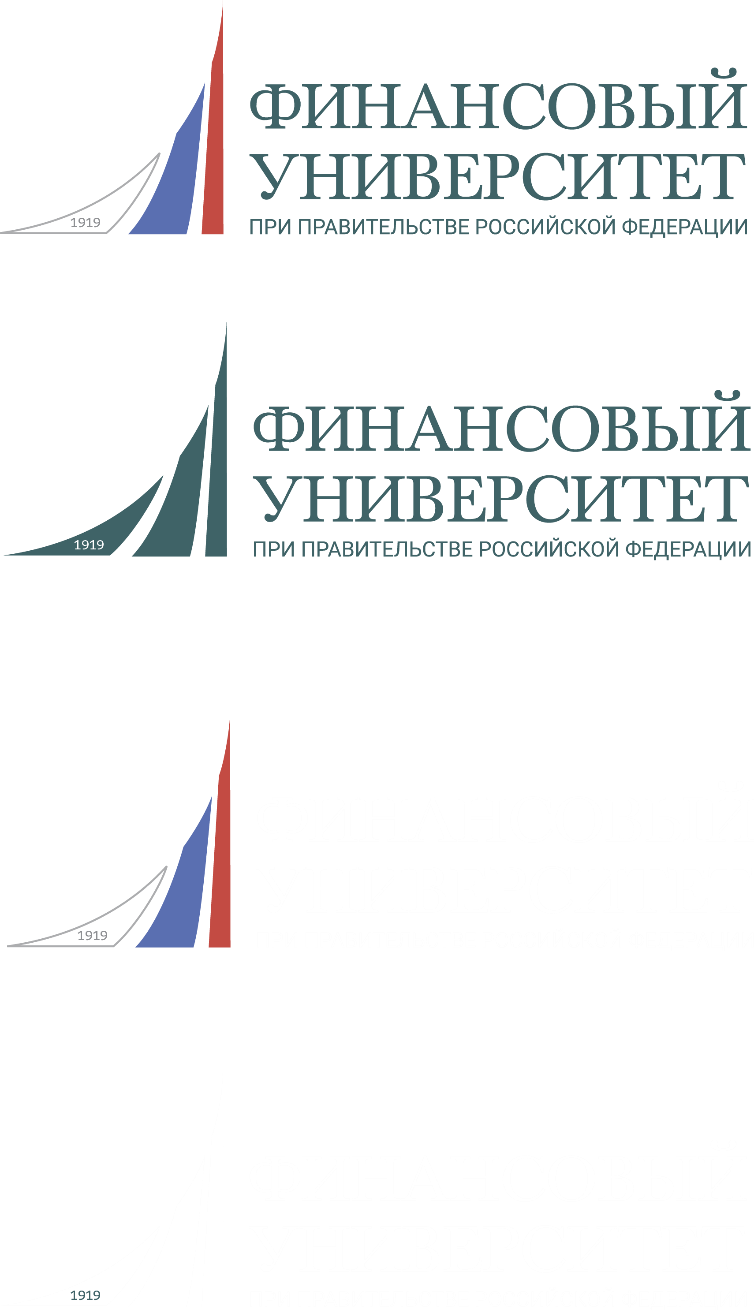 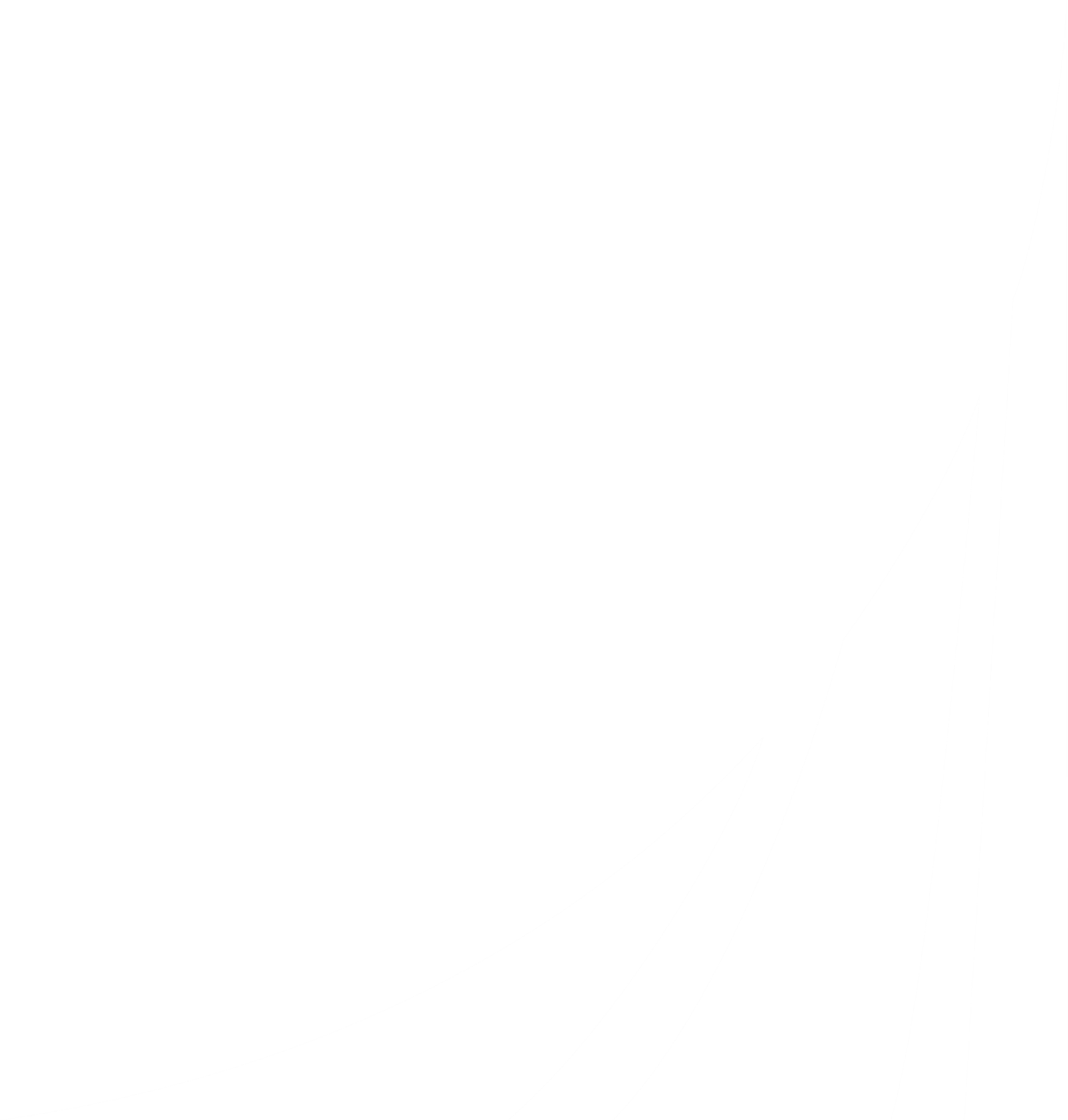 Екимова Наталья Александровна
Англосаксонский опыт деятельности институтов регионального развития
Москва, ГУУ, 21.04.2021
1. Агентства регионального развития Англии
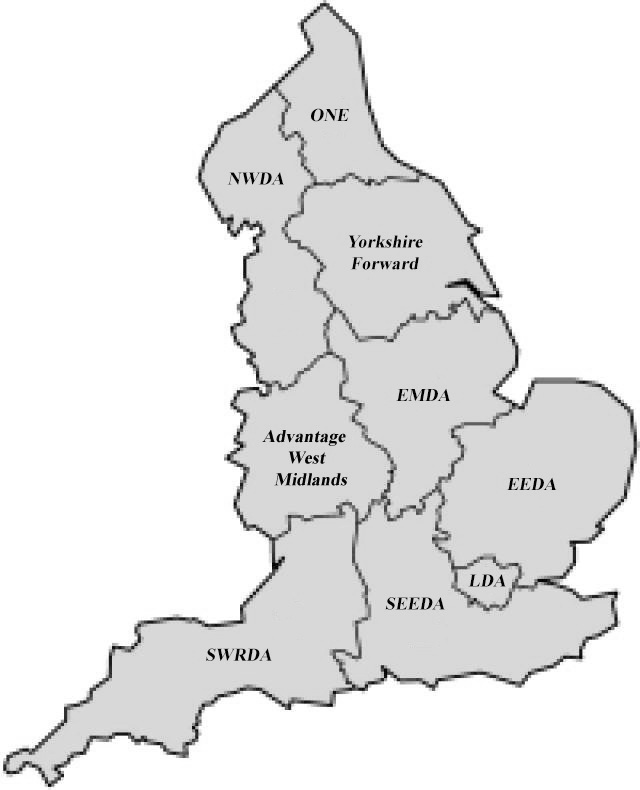 Мэр Лондона
2. Взаимодействие федеральных Департаментов 
Великобритании и АРР
Департамент бизнеса, инноваций и мастерства
Департамент №2
Департамент №6
назначения
Финансирование («общий котел»)
АРР №9
АРР №2
АРР №1
отчетность
Научно- техническая политика
Центральное правительство
Экономика
3. Алгоритм работы агентств регионального 
Развития в Англии
Консультации
Инвестиции
(финансы)
АРР
переговоры
Консультации по вопросам науки и инноваций
Председатели СНП
ГСК
СНП
Б  Э  О
Б
У
Э
Б – бизнес
У – университеты
Э – эксперты
О – общественность
ГСК – группа стратегического консультирования
СНП – совет по науке и промышленности
ПРАВИТЕЛЬСТВО ШОТЛАНДИИ
Scottish Development International (SDI)
 
 
 
 
 
 
Представительства более чем в 20 странах мира
4. Система АРР Шотландии
Вневедомственные государственные органы
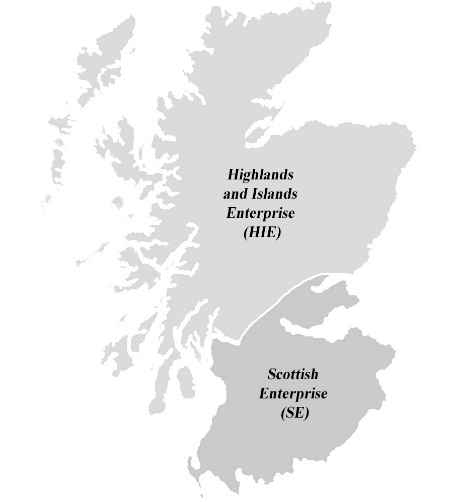 Skills Development Scotland
Подготовка и переподготовка кадров
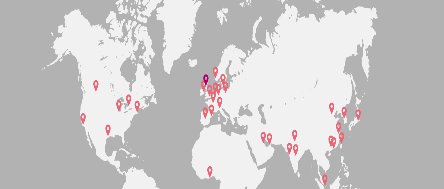 Повышение инвестиционной привлекательности Шотландии на международном рынке
Развитие регионов внутри страны
Спасибо за внимание!